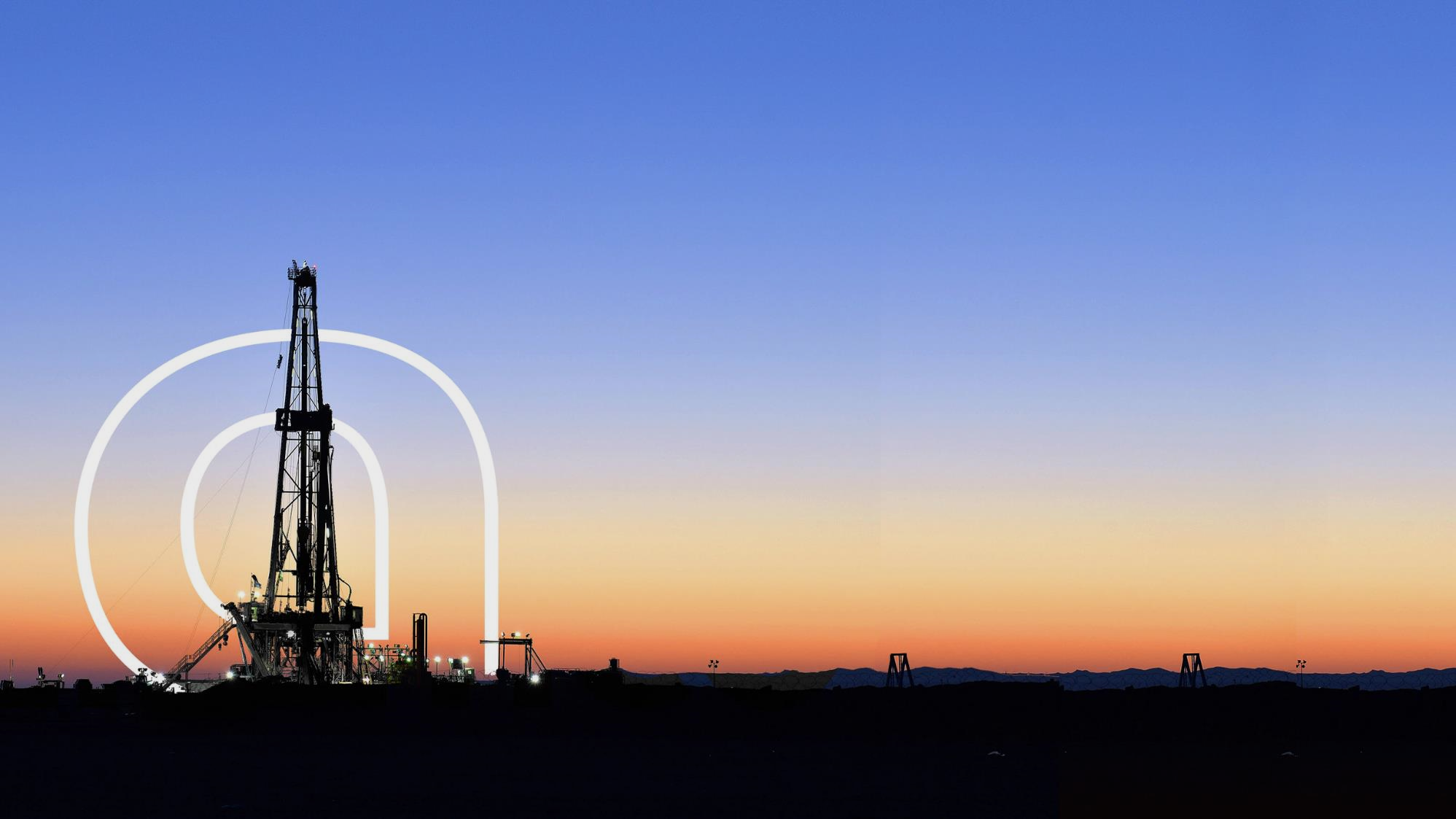 عنوان الصفحة, حجم الخط (32)